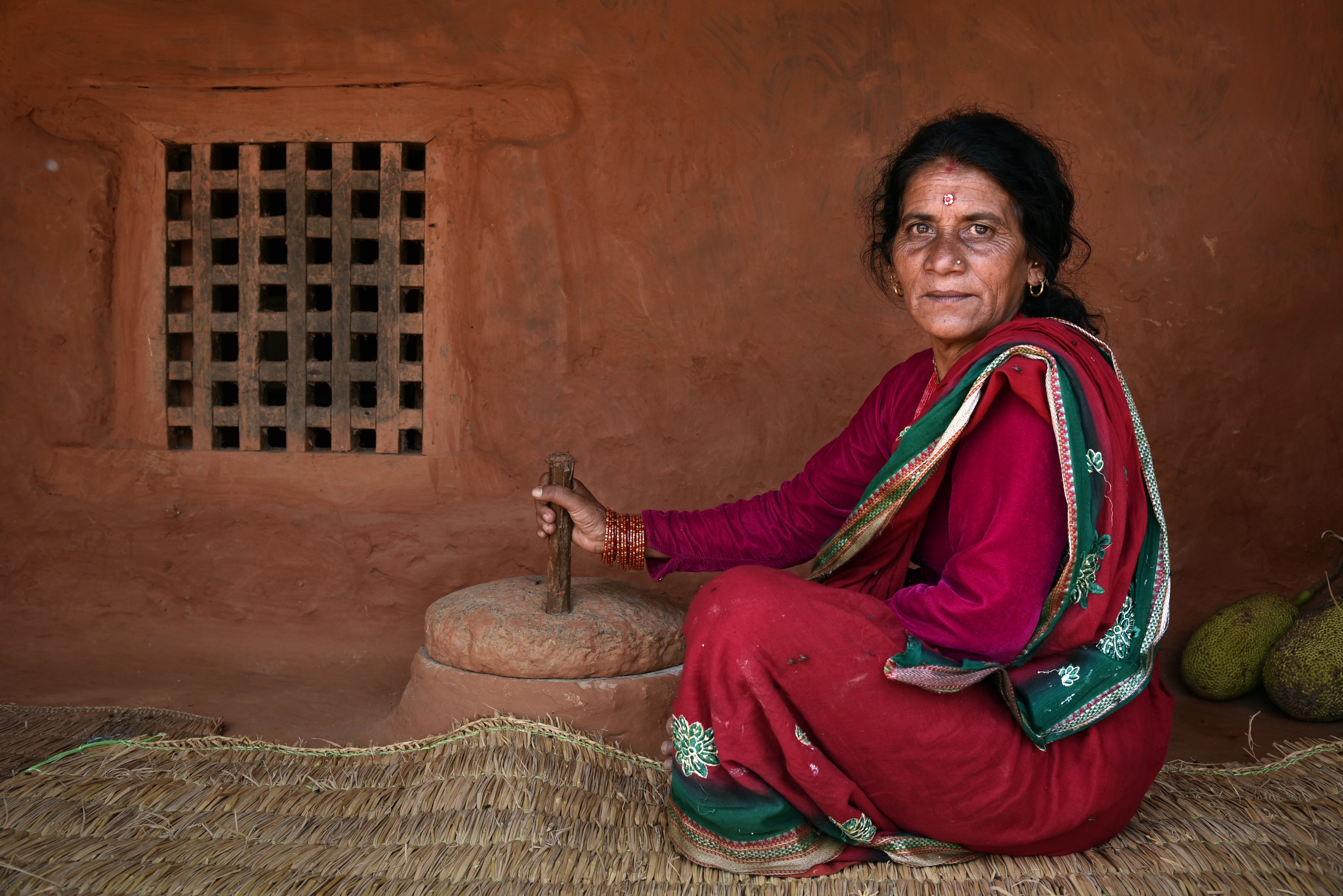 Yhteinen leipämme- hartaus
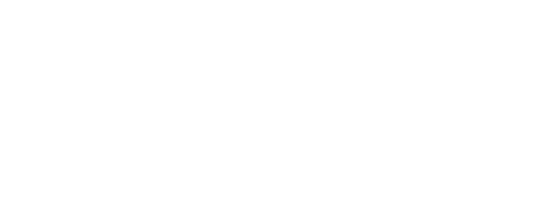 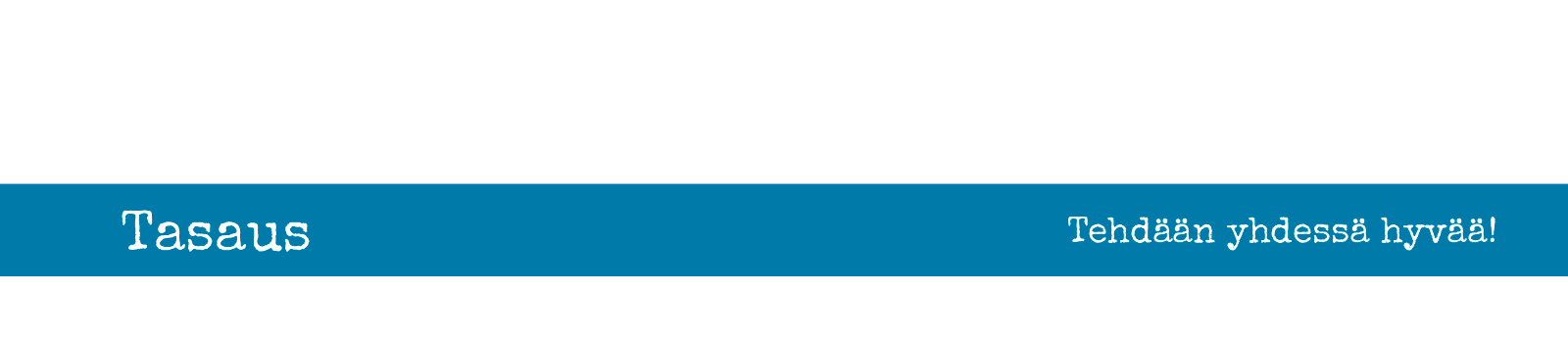 Taustaa
Seurakuntalaisille suunnatussa materiaalissa palataan juurille –
 oikeudenmukaisuutta lähestytään
jokapäiväisen leivän ja ruokaturvan näkökulmasta. 

Materiaalista löytyy leipäreseptejä maailmalta, 
toiminnallisia ideoita varainkeruuseen, 
faktaa maailman ruokatilanteesta keskustelun pohjaksi 
sekä helposti haltuun otettavaa hartausmateriaalia.
Yhteinen leipämme- hartaus
Yhteinen leipämme -hartaus pohjautuu pastori Matti Huotarin 
Elämän leipä -teksteihin
Elämän juuri
Syömmekö leipämme vain pysyäksemme elossa 
vai olisiko tämän kaiken takana jokin muukin tarkoitus?

Ei ihminen elä ainoastaan leivästä, 
vaan jokaisesta sanasta, joka lähtee Jumalan suusta. 
Matt. 4:6.
[Speaker Notes: Teksti: pastori Matti Huotari / Suomen Lähetysseura]
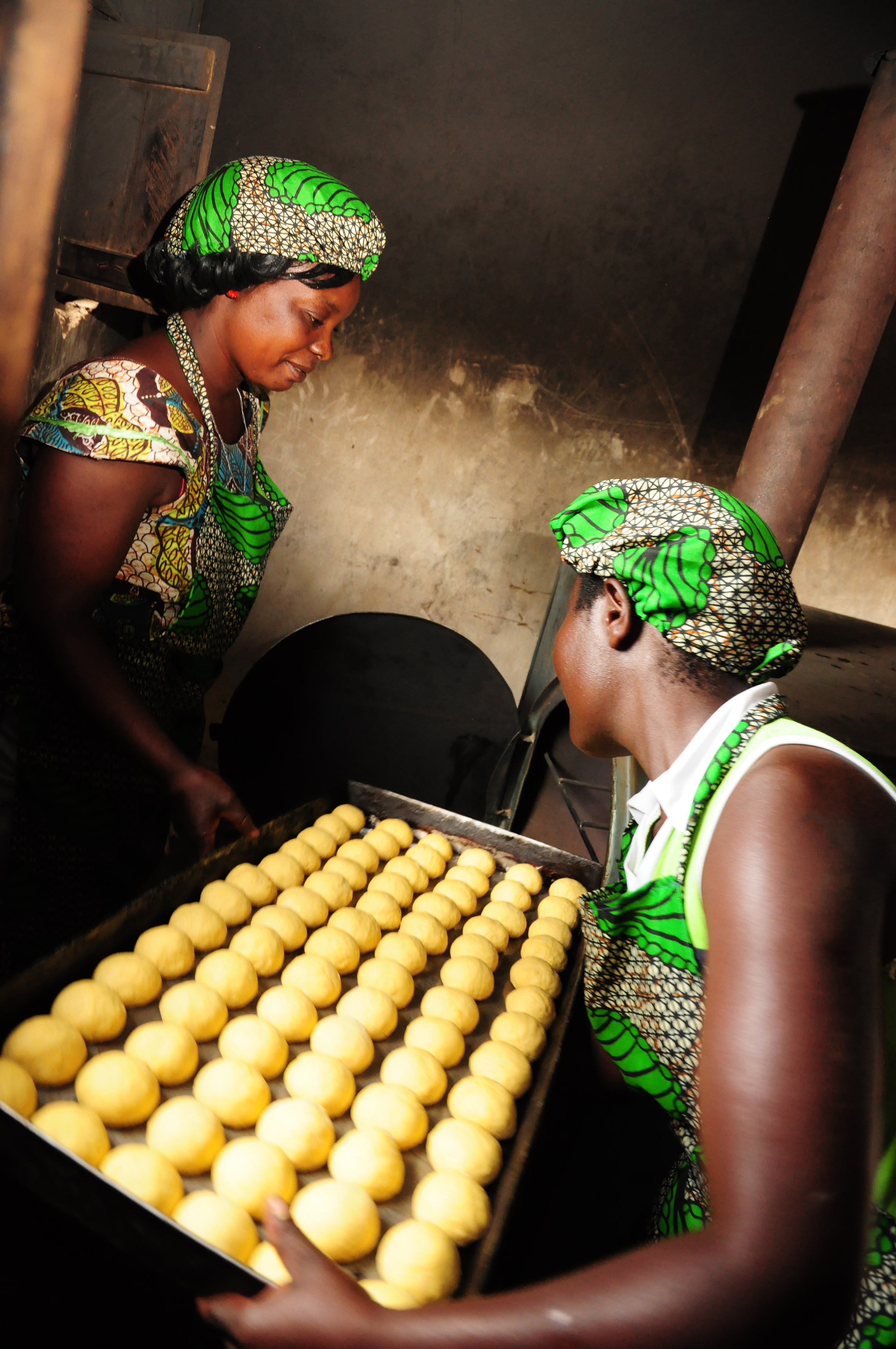 Rukoilkaamme:
Rakas taivaallinen Isä, 
Anna meille tänä päivänä 
meidän jokapäiväinen leipämme.
Siunaa päivän työmme.
Ravitse meidät ruoalla,
virkistä meidät vedellä.
Vahvista meitä Sanallasi.
[Speaker Notes: Kuva: Suomen Lähetysseura; Phalombe_Mkhumba_ leipomo2_Efelo Layoni_Esnat Dokotala]
Leivän siunaus
Ennen vanhaan leipä ei ollut vielä valmis kaikkien aineiden sekoittamisen ja itse leipomisen jälkeen. 
Tapaan kuului painaa risti joko taikinan tai valmiin leivän päälle. 
Näin haluttiin siunata leipä, kovan työn hedelmä.
[Speaker Notes: Teksti: pastori Matti Huotari / Suomen Lähetysseura]
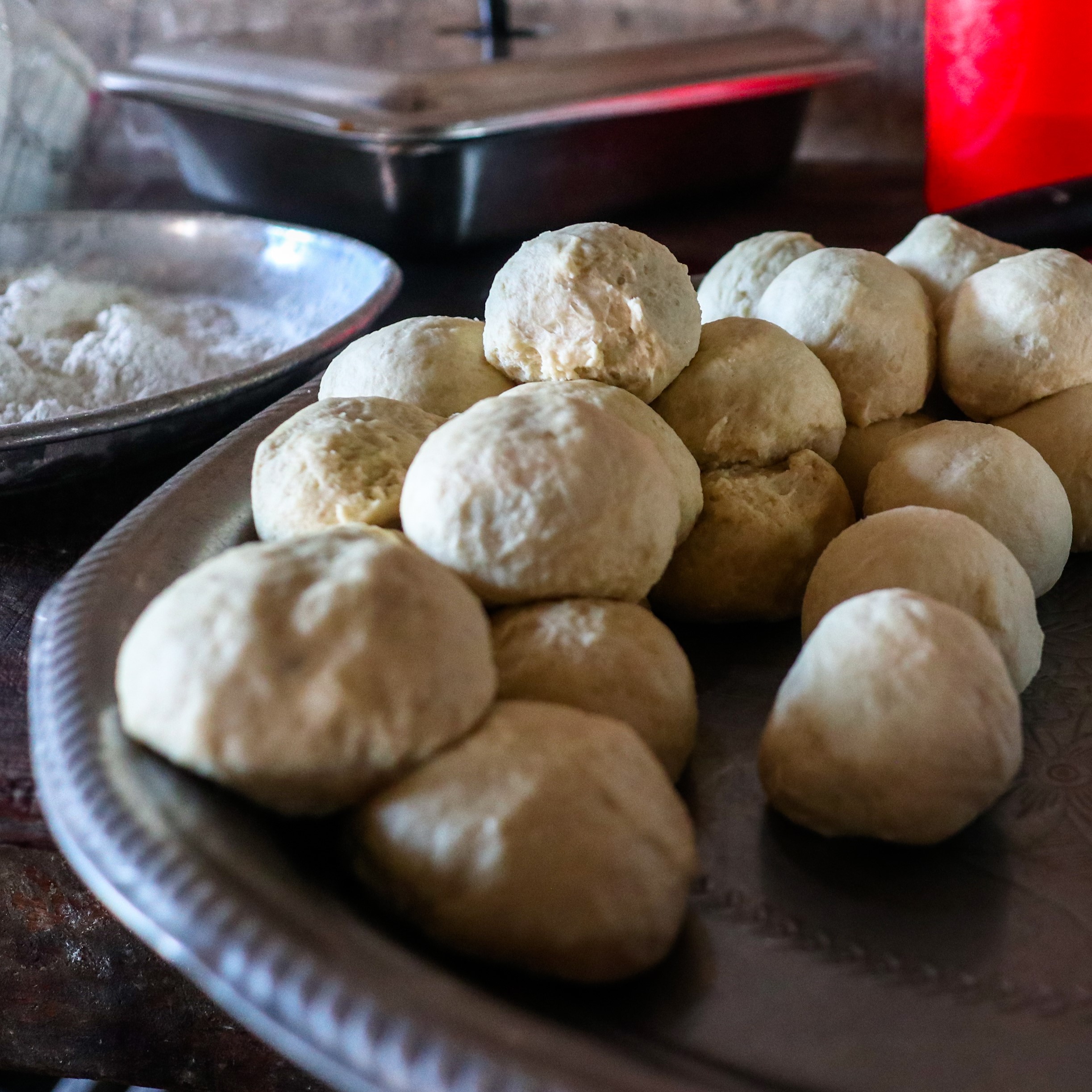 Jos ensimmäinen leipä pyhitetään,
on koko leipomus pyhä, 
ja jos puun juuri on pyhä, 
ovat myös oksat pyhät. 
Room. 11:16
[Speaker Notes: Kuva: Suomen Lähetysseura / Virve Rissanen; chapatinteko_mwanzassa-4]
Hyvän leivän salaisuus
Leipään tarvitaan juuri, vettä, jauhoja ja suolaa. Muu on lisuketta. 
Hyvä leipä ja hyvä, eettisesti kantava elintapa leivotaan näistä perustarpeista.
[Speaker Notes: Teksti: pastori Matti Huotari / Suomen Lähetysseura]
Lutherin mukaan jokapäiväisen leivän reseptiin tulee:
”Kaikki, mikä kuuluu ruumiin ravintoon ja tarpeisiin, 
kuten ruoka, juoma, vaatteet, kengät, koti, pelto, karja, raha, tavara, 
kelpo aviopuoliso, kunnolliset lapset, kunnollinen palvelusväki, kunnolliset ja
luotettavat esimiehet, hyvä hallitus, suotuisat säät, rauha, terveys, järjestys, kunnia,
hyvät ystävät, luotettavat naapurit ja muu sellainen”.
- Martti Luther, Vähä Katekismus
Oma reseptisi
Mikä on oman elämäsi resepti?

Mistä aineksista hyvä elämä koostuu?

Käyttäisitkö Lutherin ohjetta?

Mitkä ainesosat ovat juuri sinulle tärkeitä?
Elämän leipä
Raamatussa Jeesus sanoo:
Minä olen elämän leipä. 
Joh. 6:48
Minä olen elävä leipä, joka on tullut taivaasta, ja se, joka syö tätä leipää, elää ikuisesti. 
Leipä, jonka minä annan, on minun ruumiini. Minä annan sen, että maailma saisi elää.
Joh. 6:51
Kristus itse on kaiken alkujuuri
Alussa oli Sana ja Sana oli Jumalan luona ja Sana oli Jumala. - Joh. 1:1.
Kristus on elävän veden lähde
Joka juo elävää vettä, sille ei tule elämänjanoa enää
Juuri sillä vedellä sinut on kastettu.
Kristusta verrataan viljanjyvään,
joka haudataan maahan ja kuolee, ja niin se tuottaa paljon hedelmää
Jokainen viljanjyvä kertoo Jeesuksen tarinaa
Kristuksen seuraajaa, sinua, kutsutaan maan suolaksi.
[Speaker Notes: Teksti: pastori Matti Huotari / Suomen Lähetysseura]
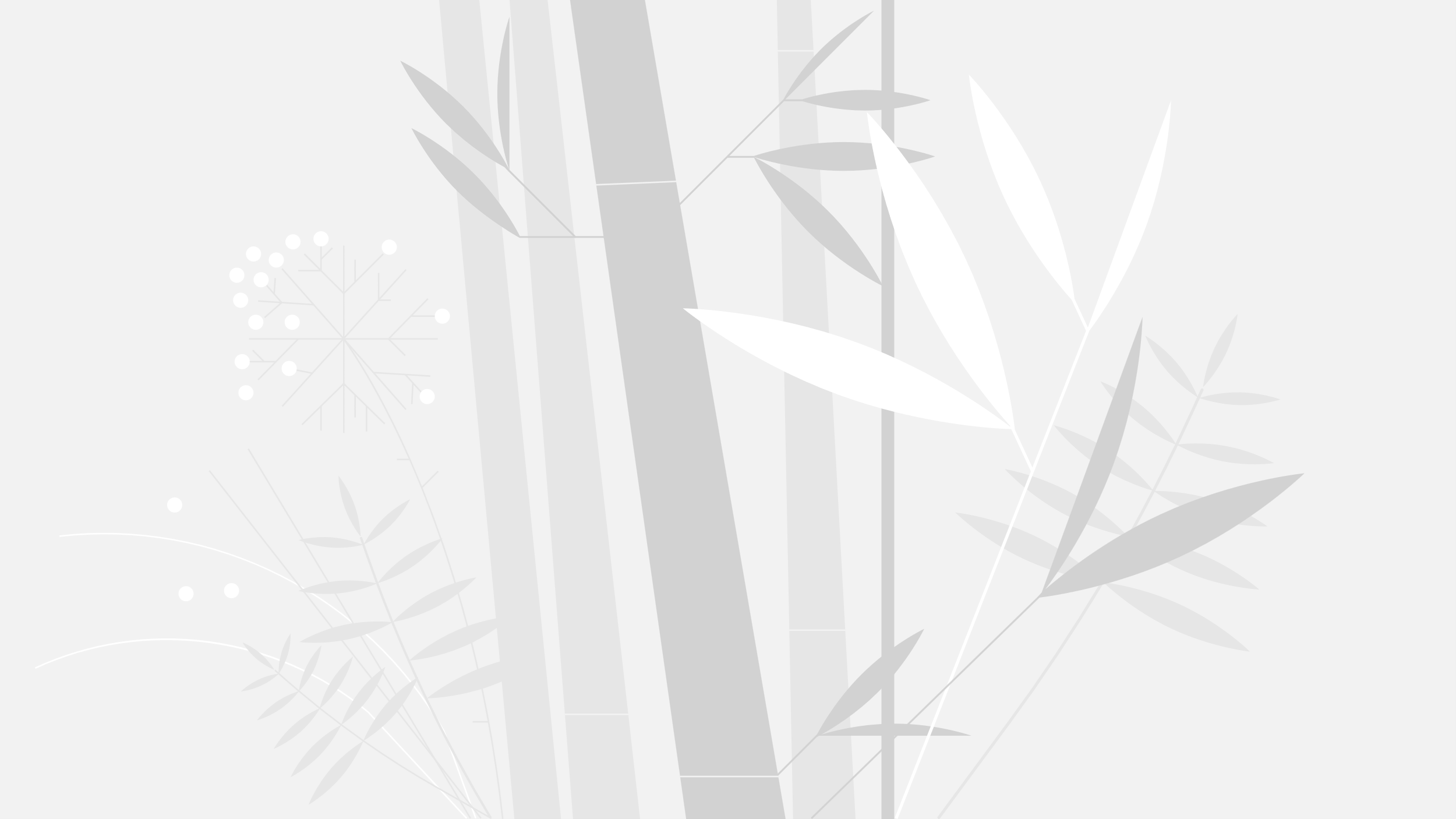 Kristus
Alkujuuri
Elävän veden lähde
Viljanjyvä

Maan suola
Sinä
Rukoilkaamme,
Herra, anna meille myös huomenna
Jokapäiväinen leipämme
Tulkoon siihen juuri, vettä, jauhoja ja suolaa.

Koostukoon se Jumalan läsnäolosta, siunauksesta ja rukouksesta.
Aamen.
[Speaker Notes: Teksti: pastori Matti Huotari / Suomen Lähetysseura]
TASAUS,
jotta maailma olisi oikeudenmukaisempi, valoisampi ja lempeämpi